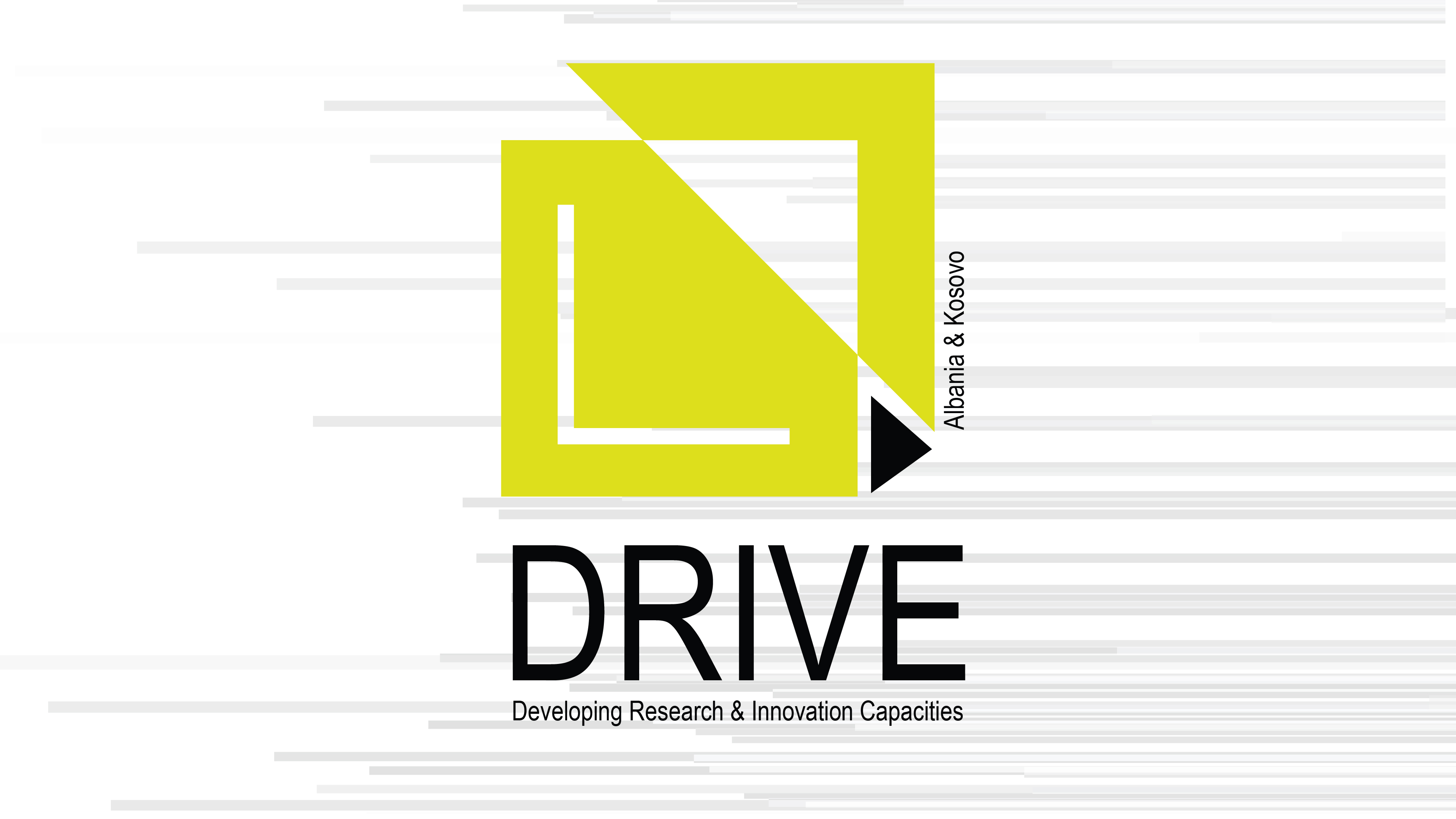 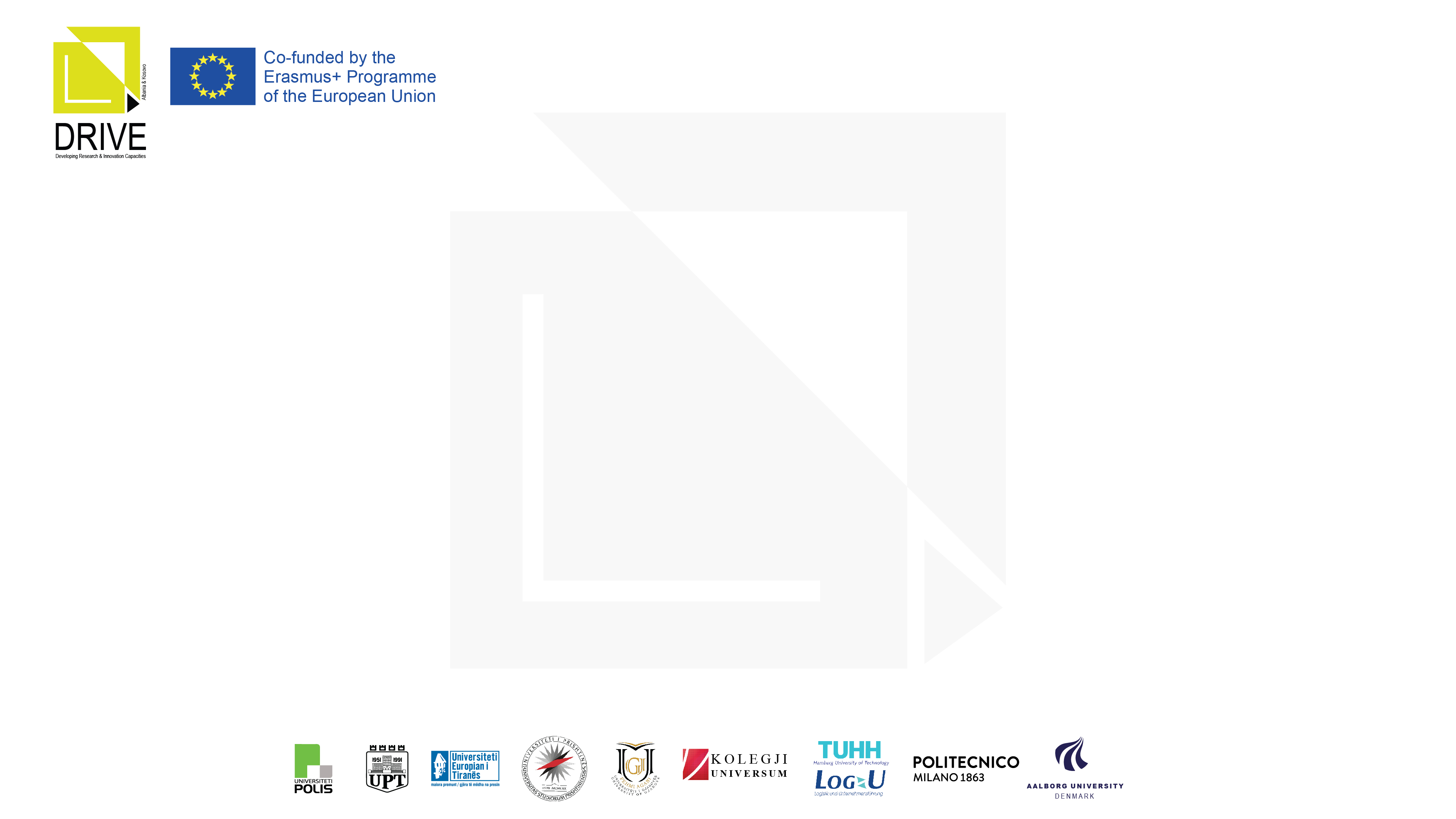 European University of Tirana 


1. What is measured /can be measured at your university to assess research performance?
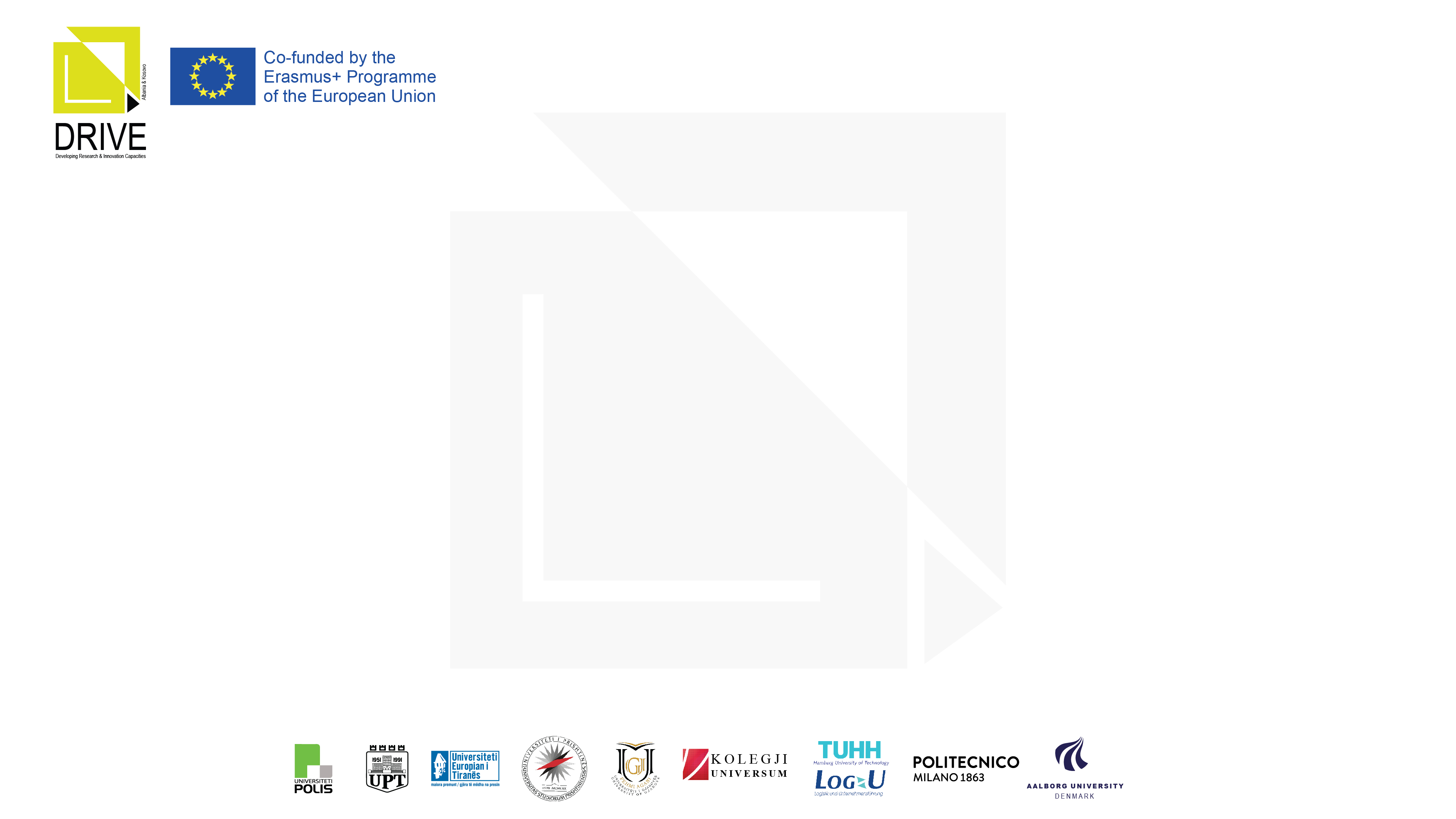 Scientific impact: 
Number of scientific publications (national and international level/ single author or co-authors/ students' involvement in research)
articles
policy papers
monographs
Number of  conference papers (national and international level)
how many and where?
Proceedings and index 
Rating the citation importance
Scopus
Journal Citation Reports
SENSE Ranking of Academic Publishers
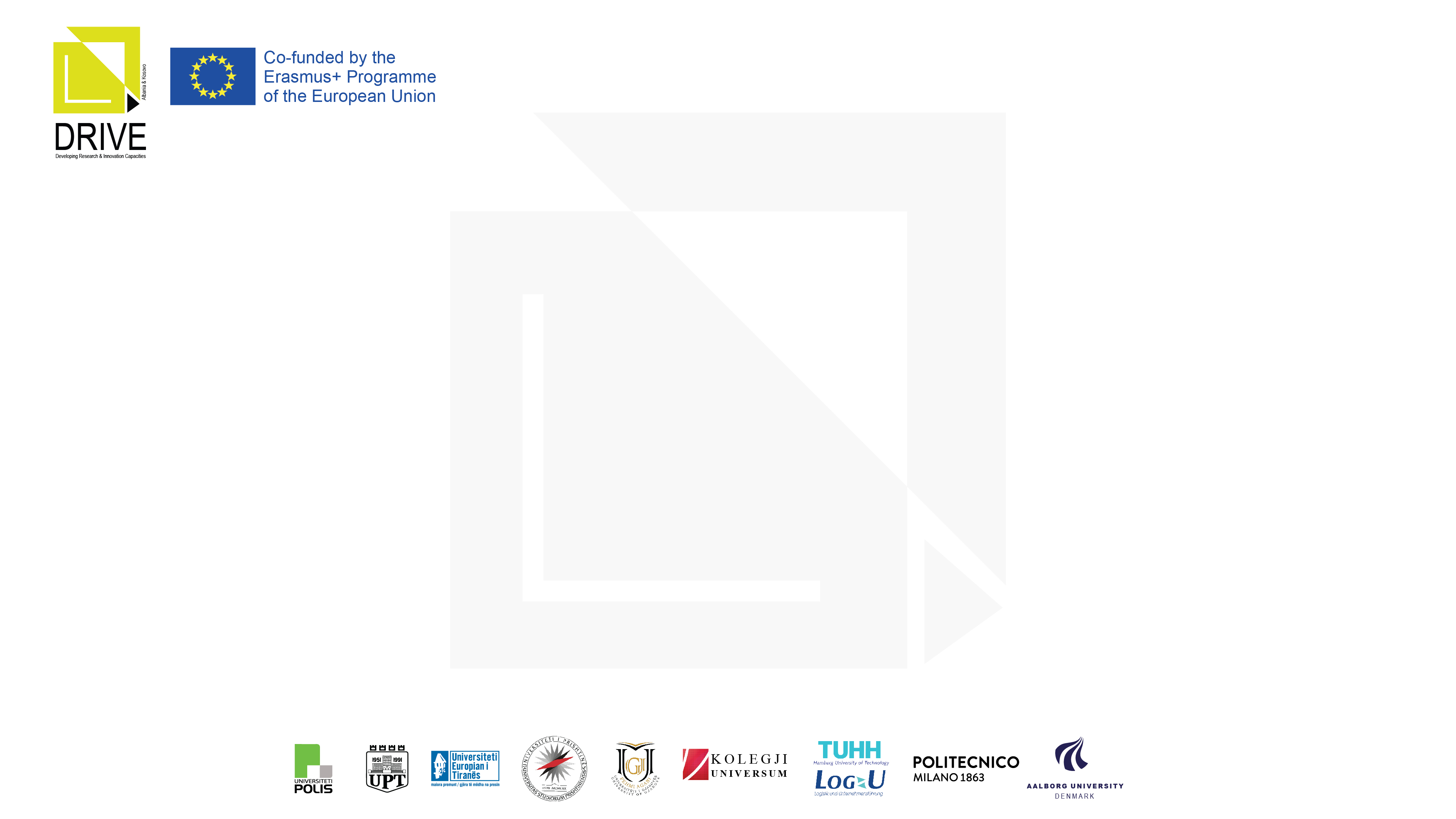 Research impact to society:
Extent of citizen involvements in research (focus groups, interviews, questionnaires)  
Number of case studies resulting from the research activities
Policy papers on social phenomena 

Research impact to policy making:
Number of co-creation activities with public authorities at:
local level
national level
regional level
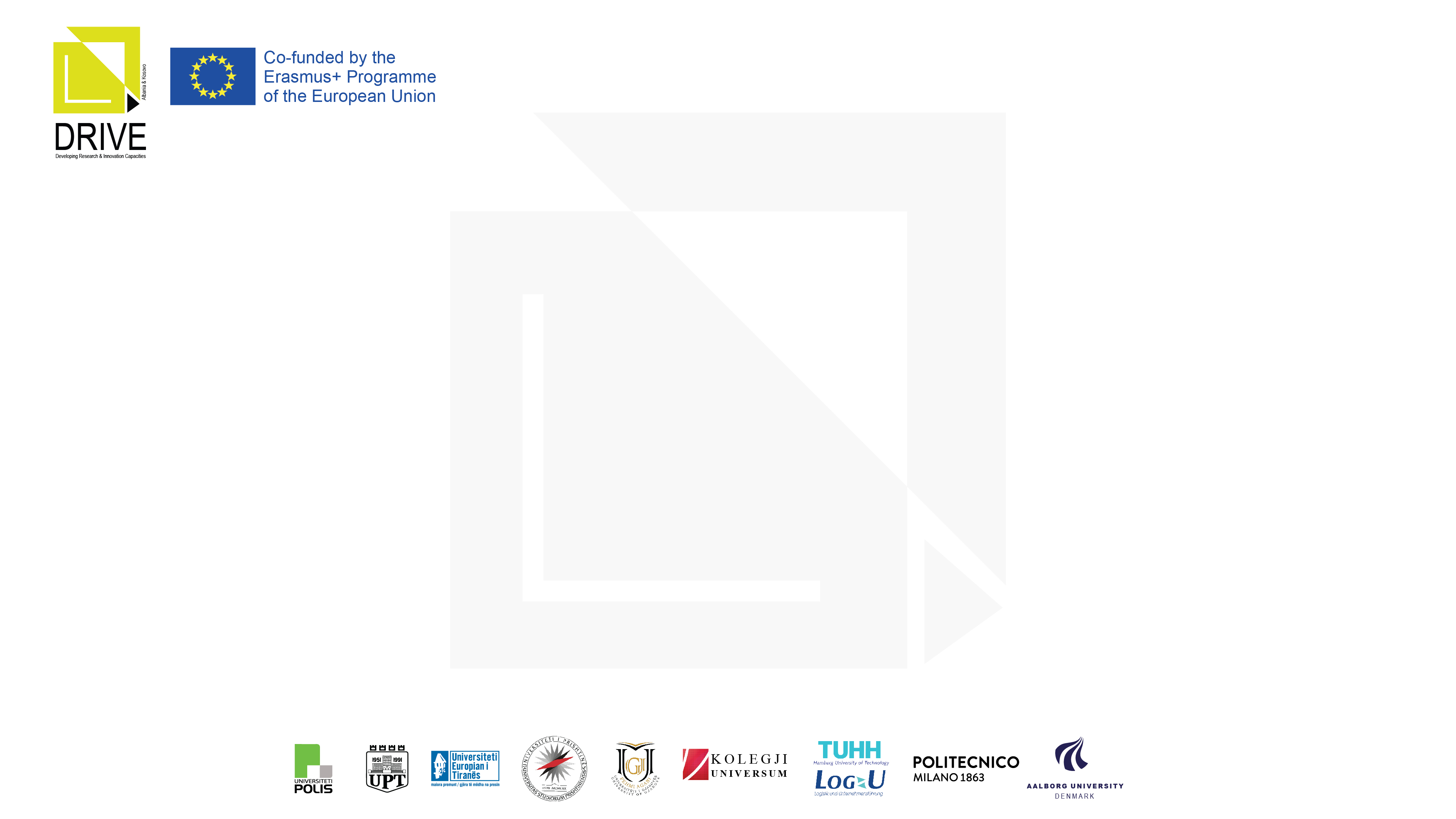 Research impact to business:
Number of company spin-offs
Number of research-based courses for business 
Number of academia-business networks, partnerships and clusters
Number of contracts/ agreements/ Memorandums of Understanding resulting from academia-business interaction.

Research impact to education:
Number of research-oriented courses for students and young researchers 
Number of research staff with doctoral degree (PhD candidates)  
Number of external/visiting professors 
Availability of R&I advisory and counselling services 
Students' involvement in research
Students’ research out-puts (DSSH Junior Researchers)
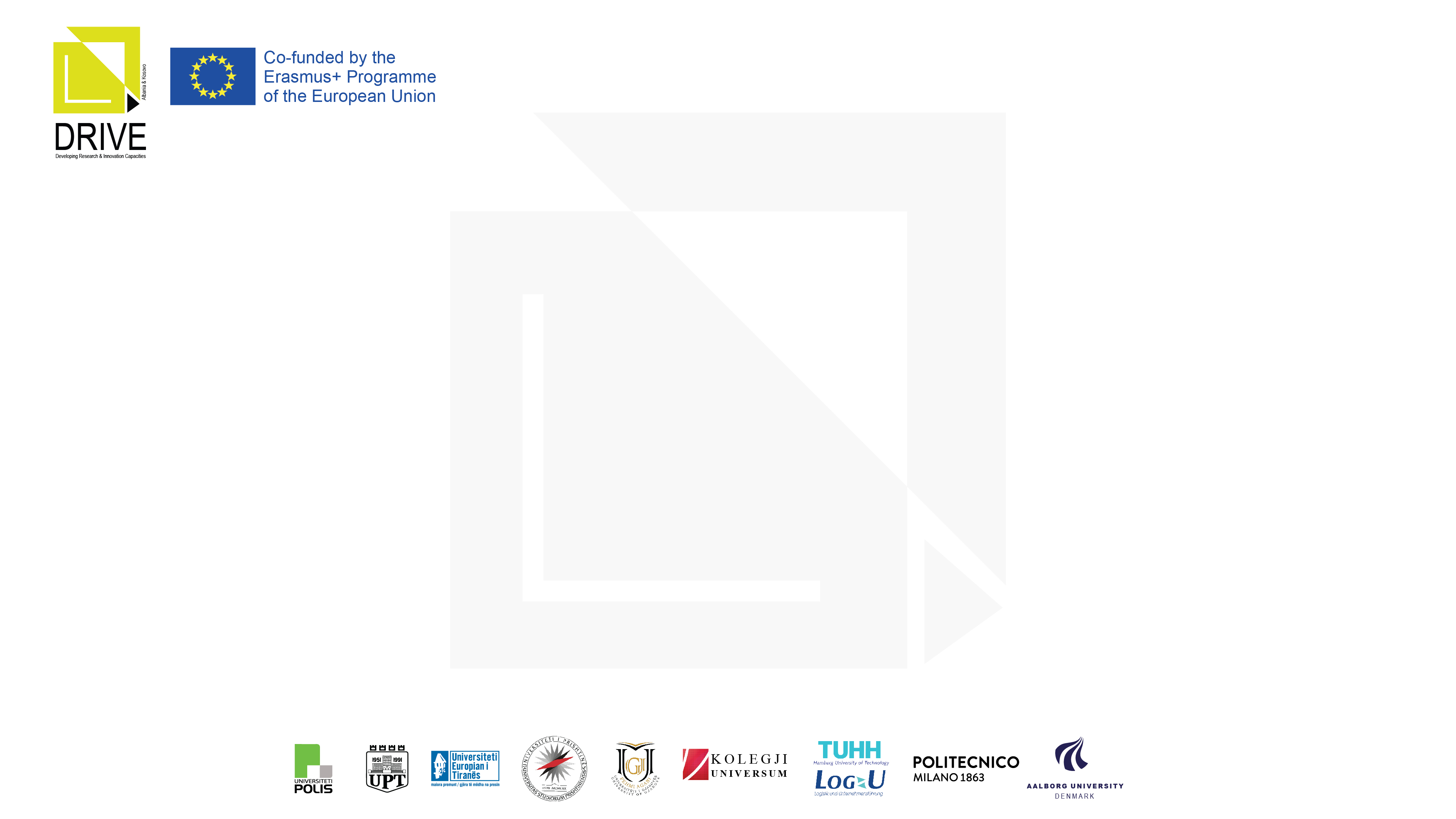 2. How to measure and how to set up a process for measuring the KPIs: responsibilities, frequency, tools, phases and an Action plan
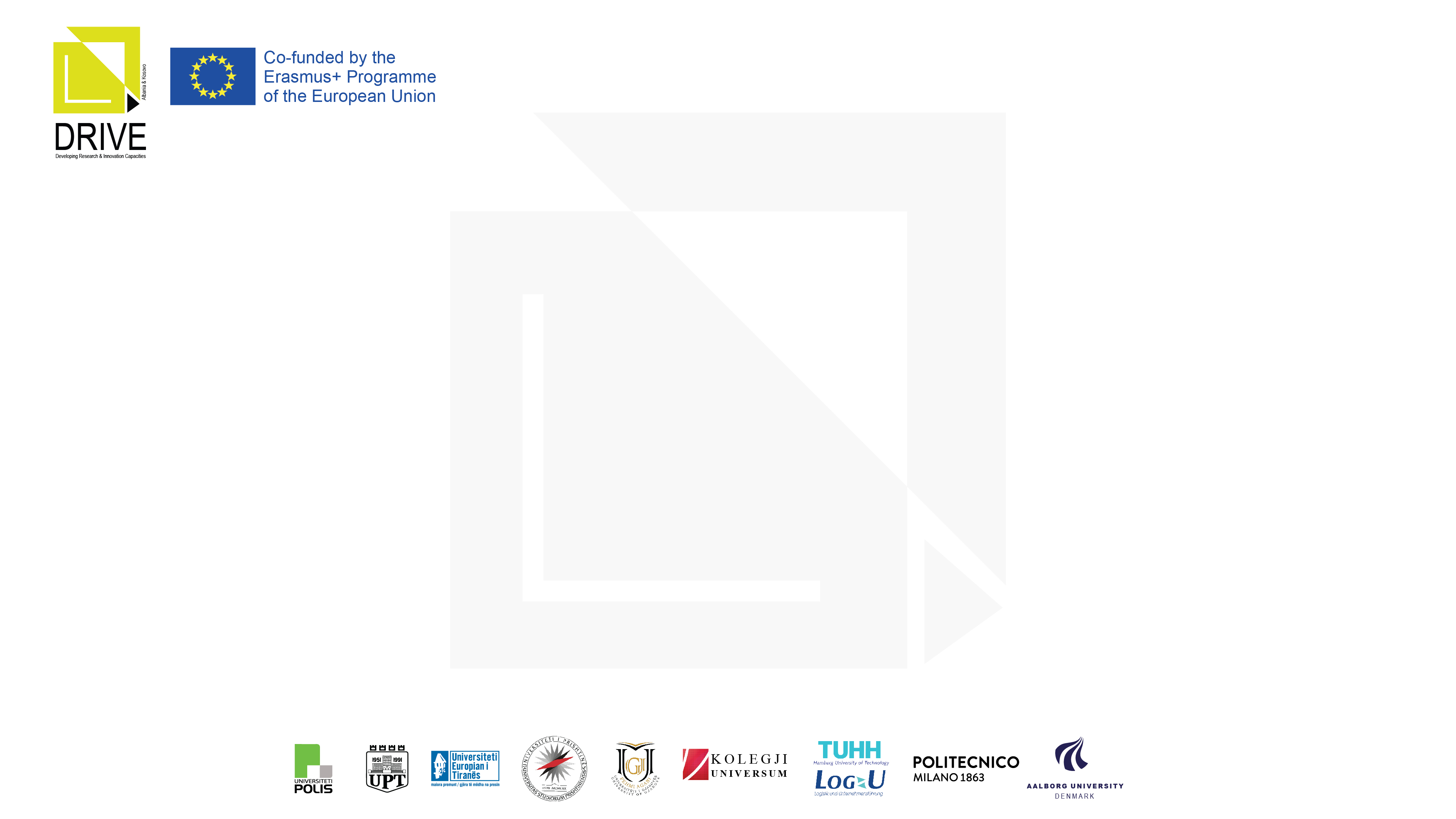 Scientific Research System at European University of Tirana:

Vision, mission and objectives
Statute
Regulation
EUT Research Strategy 2021 – 2025

Structure (implementing and support structures) 
Academic Senate
Vice Rector for Teaching Process and Scientific Research
Research Units (faculty level)
Research groups (academic/research staff) 
Board for the Financing of Academic Research
Office for Project Development and Partnerships
Library, UET Press, laboratories, hubs, etc.
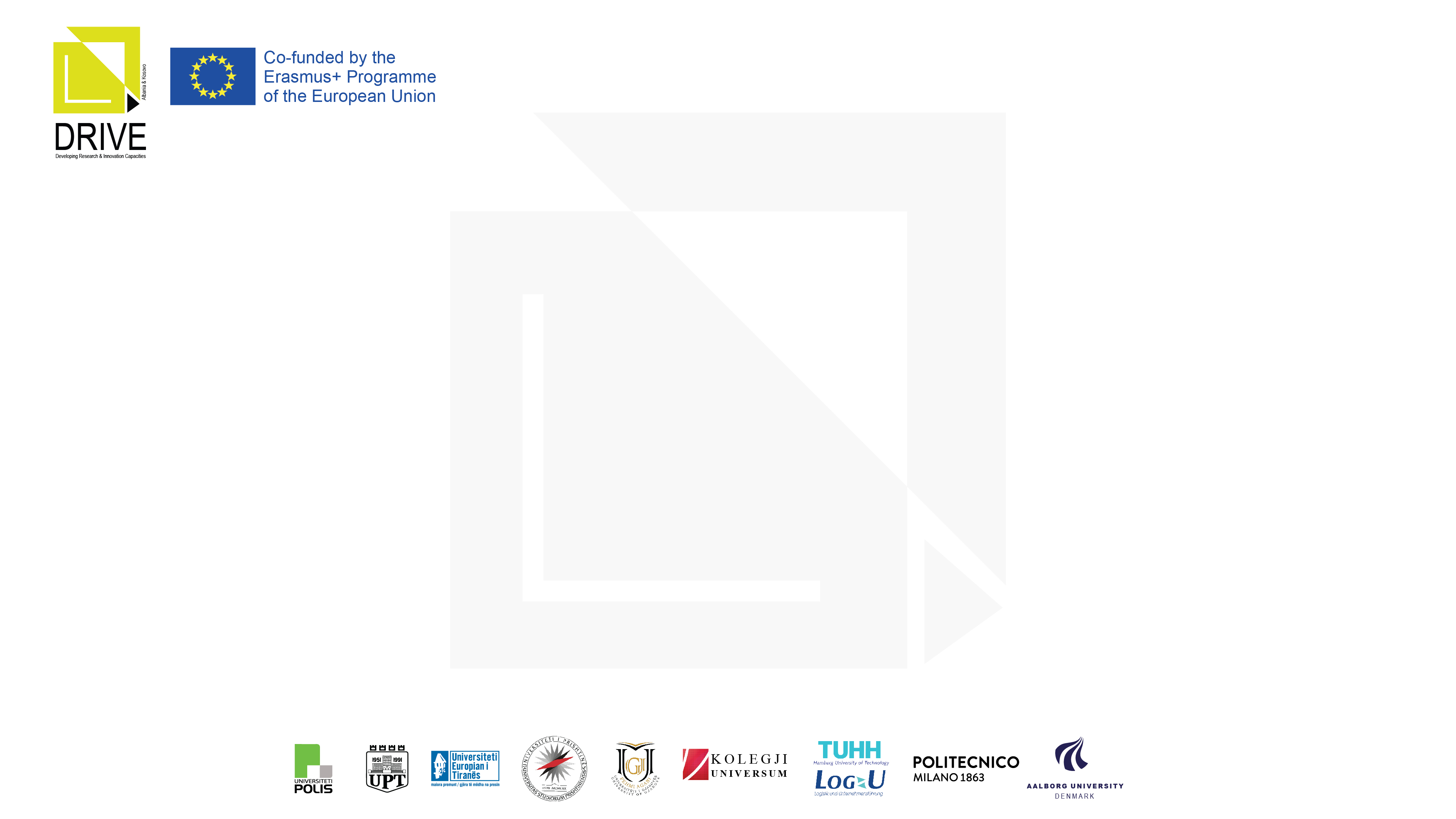 Scientific Research System at European University of Tirana:

Implementation of Strategic Objectives 
Strategic Planning at EUT is based upon a cyclical process, which begins with the setup of Strategic Research Objectives and proceeds with the selection - based on quality, scientific rigor and academic pertinence - of the research projects the university funds
The integrated plans of Scientific Research, with well-delineated temporal limits, are designed with clear attribution of responsibilities and obligations for each of the offices involved in the research process from the academic units all the way to the administrative support offices. These Plans must delineate the financial cost also.
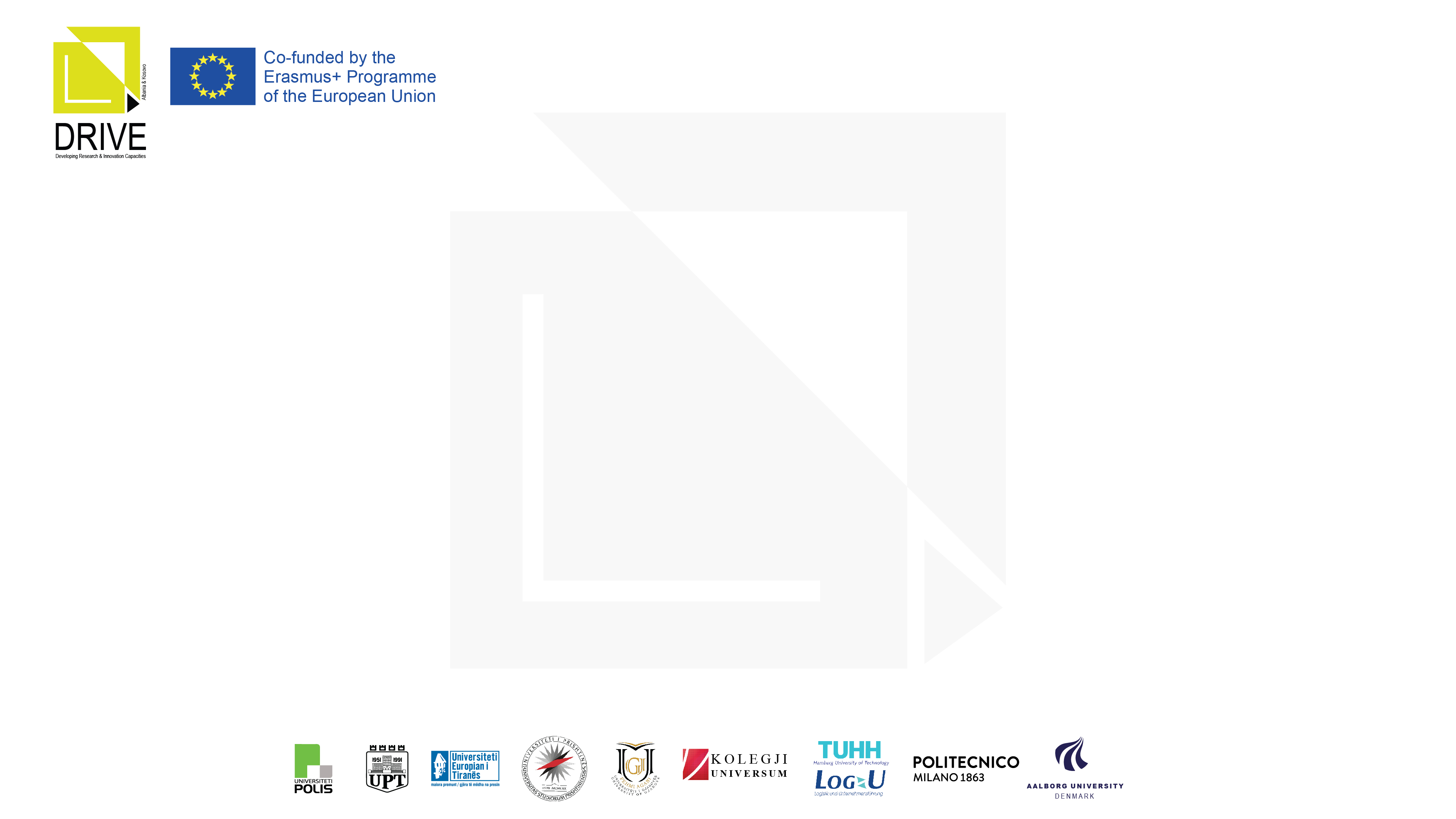 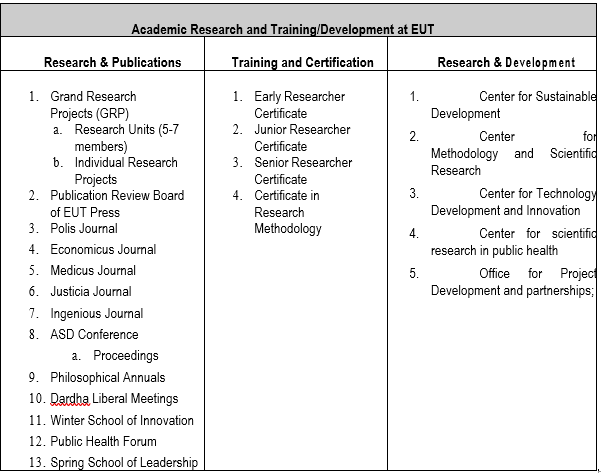 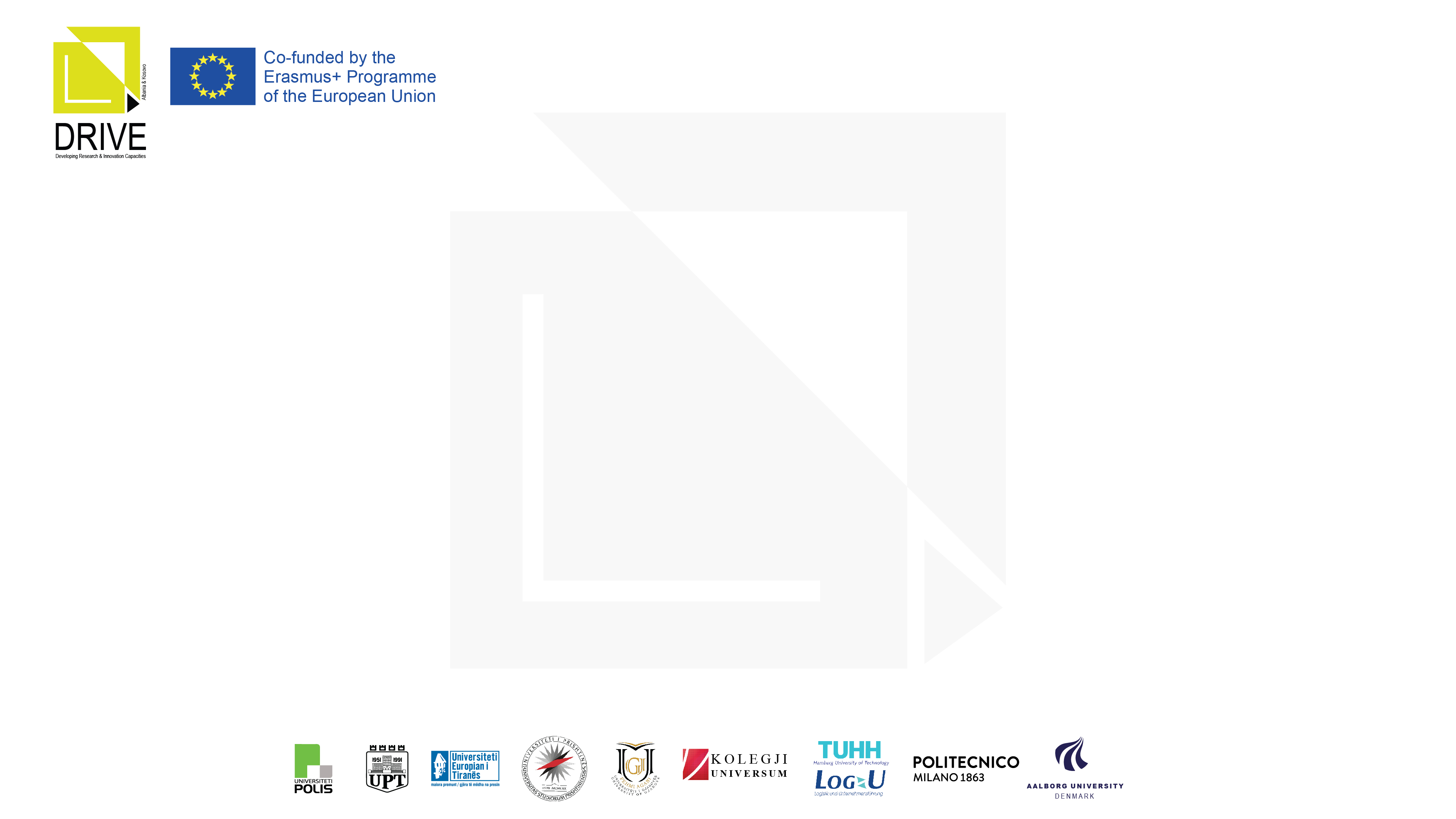 Thank you for your attention!
Contact: 
Prof. Dr. Drita Kruja
Vice Rector
e-mail: drita.kruja@uet.edu.al 

Dr. Fatri Morina
Lecturer
e-mail: fatri.morina@uet.edu.al 

Website: https://uet.edu.al/en